国際化学物質管理支援センターのご案内
化学物質管理に関する支援を行う専門家集団です
化学物質管理　上流から下流まで
安衛法リスク
アセスメント
化学物質情報伝達
サプライチェーン管理
事業所の
化学物質管理
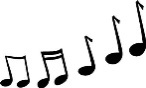 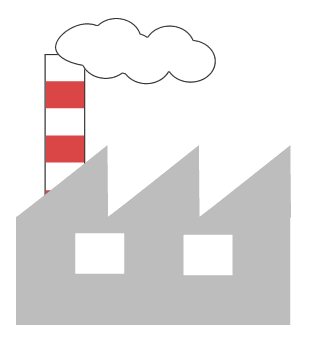 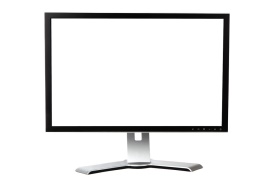 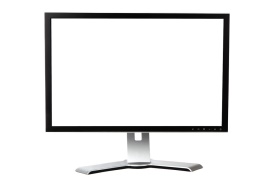 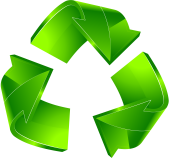 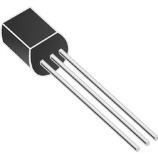 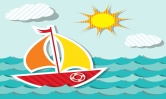 廃棄・リサイクル
使用
最終製品組み立て
部品製造
化学品製造
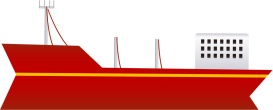 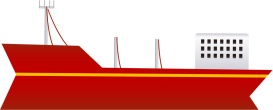 輸入
輸出
各国化学品登録
各国向けSDS作成
海外法規解説
2
化学物質管理に必要な豊富なメニュー
集合型セミナー/WEBコンテンツ配信
東京や大阪等で定期的にセミナーを実施しています。「講師から直接話を聞きたい」、「他　　の参加者がどんなことを気にしているのか聞きたい」、このような方にオススメです。
また、セミナーコンテンツのストリーミング配信やダウンロードサービスも行っています。ご自分の好きな場所、好きな時間にご利用ください。

講師派遣
貴社の指定場所に伺いセミナーを行います。セミナー内容・時間等をご要望に合わせることもできます。

コンサルティング
個社の課題について専門家が対応・支援します。

各国化学品登録・ＳＤＳ作成支援
REACHや中国新化学物質環境管理弁法などの登録を支援します。SDSの作成のほか、読み方や書き方も支援いたします。

CATCHER（化学物質管理に関する年間情報提供サービス）
年間登録をしていただくことにより企業様に最新情報を都度お届けするとともに、化学物質管理に関する様々な悩みや課題を一括してサポートします。
3
集合型セミナー（製品中の化学物質管理）
「規制対応」「情報伝達」「管理体制」
自社の管理を効率良く適切に行うための考え方を提供します。
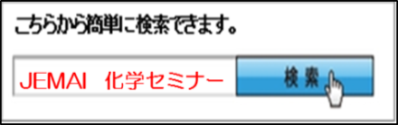 【基礎講座Ⅰ】製品中の化学物質を管理する基本的な考え方
化学物質管理の基本となる「規制対応」「管理体制」「情報伝達」をキーワードに、エンドユーザーが求める体制や各種情報の収集方法について、担当者が悩むポイントを講師が過去の経験と今の業界スタンスに合わせて解説します。

【規制対応セミナー】製品に係る化学物質管理の法規制
化学物質を規制する法規は世界的に増えています。自社の管理対象物質を更新したり、関連する法規制の最新動向を確認することは重要です。EUのRoHS指令、REACH規則編とEU施行以降に施行された、中国版RoHS,REACH
など担当者が知るべきポイントや対応について解説します。
①1日丸ごと化学物質管理漬け　～EUの法規制（REACH/RoHS/CLPを中心に）～
②1日丸ごと化学物質管理漬け　～日本、アメリカ、アジア地域の法規制（REACH系/RoHS系を中心に）～
③欧州/中国RoHS管理規則の求める順法証明と技術文書の作り方

【管理体制セミナー 】評価する側から見た化学物質管理のポイント
製品含有化学物質の管理体制は自社や取引先の業種業態によって異なりますが、土台となる考え方は同じです。川下企業から見ると、製品含有化学物質管理に企業規模は関係ありません。自社の製品品種等により、要求範囲が変わりますので、その対応が自社でできるようにすることが大切です。このセミナーでは化学物質管理のポイントを分かり易く解説します。
4
集合型セミナー（製品中の化学物質管理）
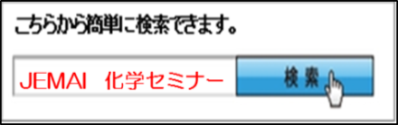 【実践Ⅰ-1】製品含有化学物質：伝達情報の作成ノウハウ＆chemSHERPAで情報伝達
製品含有化学物質の管理においては、情報を如何に顧客に流すかということは一つの重要な課題です。自社製品に含まれる化学物質について適切に情報を伝達するために準備すべきことやデータ作成時の注意点等を解説。
それらの情報をchemSHERPAでどのように作成するかを、収集からアウトプット迄一気通貫で解説します。
5
製品中の化学物質管理に関するセミナー
【基礎講座Ⅰ】
【基礎講座Ⅰ】製品中の化学物質を管理する基本的な考え方
化学物質管理の基本となる「規制対応」「管理体制」「情報伝達」をキーワードに、エンドユーザーが求める体制や各種情報の収集方法について、担当者が悩むポイントを講師が過去の経験と今の業界スタンスに合わせて解説します。
【管理体制Ⅰ】
製品中の化学物質管理体制の構築
【実践Ⅰ】
製品中の化学物質情報の伝達
【規制対応Ⅰ】
製品に係る化学物質管理の法規制
【実践Ⅰ-１】製品含有化学物質：伝達情報の作成ノウハウ＆chemSHERPAで情報伝達
【管理体制Ⅰ】評価する側から見た化学物質管理のポイント～ガイドラインに則った化学物質管理の仕組みづくり～
【規制対応Ⅰ-1】1日丸ごと化学物質管理漬け～EUの規（REACH/RoHS/CLP）を中心に～
【規制対応Ⅰ-2】1日丸ごと化学物質管理漬け ～日米中等の規制（REACH系/RoHS系を中心に）～
ガイドラインに基づく管理体制の基本的な考え方や評価視点での化学物質管理のポイントについて解説するセミナーです。
自社、購入先や二次取引先の管理体制の
構築や、見直し、また、管理体制の評価を行う担当者が適切に指示や評価を行うためのノウハウを提供します。
情報伝達は手間はかかりますが難しいものではありません。講師が情報の収集から、製品のデータの作り方、顧客要求「への対応方法など過去の経験も併せ解説します。データ収集、製品データの作り方、顧客要求への対応について解説します。
【規制対応Ⅰ-３】欧州/中国RoHS管理規則の求める順法証明と技術文書の作り方
製品を輸出者は輸出先の法規制を順守する必要があります。違反した場合、製品の回収や罰金などが生じます。まずは相手を良く知るところから。
集合型セミナー（事業所の化学物質管理）
労働者の安全と地域の安心、そして何より自分自身のために、
当たり前の話を一度見直してみませんか？
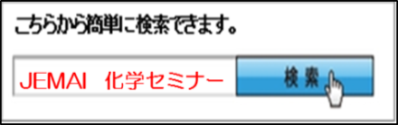 【基礎講座Ⅱ】事業所の化学物質管理:国内法の理解と注意点（川下事業者向け入門講座）
化学品を製造しない事業所であっても、購入資材中の化学品使用による事業所の安全管理、排出管理、労働者の安全衛生など、いくつもの規制が存在します。事業所が係る化学物質関連法規制を俯瞰し、総合的な順法管理の基本を解説します。

【実践Ⅱ】担当者のためのSDS/GHSラベル作成の基礎（実務者講座）
GHS分類・ラベル・SDSの基礎、SDSの必要性や適用範囲、読み方、見方のポイントをわかりやすく説明します。これから、SDSをどのように扱って行けばよいか、取引先からSDSを入手・管理される方にお勧めです。
7
事業所の化学物質管理に関するセミナー
【基礎講座Ⅱ】
【基礎講座Ⅱ】事業所の化学物質管理:国内法の理解と注意点
化学品を製造しない事業所であっても、購入化学品使用による事業所の安全管理、排出管理、労働者の安全衛生など、いくつもの規制が存在します。事業所が係る化学物質関連法規制を俯瞰し、総合的な順法管理の基本を解説します。
（川下事業者向け入門講座）
【実践Ⅱ】
法令要求に対する対応
【実践Ⅱ】担当者のためのSDS/GHSラベル作成の基礎（Prat２GHSによる危険有害性分類）
【実践Ⅱ】担当者のためのSDS/GHSラベル作成の基礎（PART１：GHS分類・ラベル・SDSの基礎、必要性）
ＳＤＳやＧＨＳラベルによる化学品情報の提供は法令で定められています。現場の管理者や担当者が実務で対応していくために知識とスキルを身に着けるセミナーです。
（SDSの基礎を学びたい方向け講座）
講師の派遣
当協会の専門家を講師として派遣するサービスです。

① 当協会の行っている既存セミナーの内容で講演します。

・項目の重点化や時間配分などはご要望にお応えします。
・大幅な内容の変更や追加の資料が必要な場合は、別途資料作成費が必要です。

② 御社の各種課題や目的、ご希望に応じた内容、構成にて教材を作成し、研修を行います。

・打合せを行って内容を組み立てる講師派遣で、より個別の課題に対応します。
・料金は内容により都度お見積りいたします。
お問い合わせ先：　chemicals@jemai.or.jp
9
コンサルティング
個社特有の課題への対応、緊急の課題解決、長期的な調査など担当者と一緒に問題解決を図ります。

① 窓口相談
自社製品に関係する法規制の概要や対応等について、その場で解決できる内容は窓口相談が便利です。当協会にお越しいただくか、お客様の指定場所にお伺いしてご相談をお受けします。

② 継続的なコンサル
社内の管理体制の構築、管理対象基準の作成、法規制情報に関する提供など、長期あるいは継続的な支援についてご相談をお受けいたします。内容をお伺いしてからお見積りをさせて頂きます。
お気軽にご相談ください。お問い合わせは　chemicals@jemai.or.jp
10
コンサルティングの実績例
例えば以下のようなコンサルティング実績がございます
自社の製品は、ある規制の対象なのでしょうか
規制内容がよく分からないので、当社商品にどんな影響があるのか解説してください
化学物質の管理体制を作ろう・見直そうと思っているのですが手伝ってください
管理するべき化学物質のリストを作ろうと思っているのですが、手伝ってください
リスクアセスメントの実施の仕方について教えてください
弊社に関する製品に関するこの地域の国の規制をまとめて報告書を作ってください

弊協会でコンサルできない場合でも、可能な限り対応できる団体等を紹介いたします。
お問い合わせは　chemicals@jemai.or.jp
11
各国化学品登録
各国化学品管理規制で要求される化学物質の予備登録や登録、登記、届出、認可、承認等の各種手続きを、現地の代理人と連携して、日本国内からワンストップで行うサービスです。
主に、次の規制に対応しています。
欧州：REACH規則、CLP規則、バイオサイド製品規則等
中国：新化学物質環境管理弁法、危険化学品安全管理条例等
韓国：化学物質の登録及び評価に関する法律、化学物質管理法
台湾：新化学物質及び既存化学資料登録弁法、新化学物質登記管理弁法等
フィリピン：フィリピン共和国法律 No.6969

御社のご要望に応じ、登録や登記等に関連する書類作成・調査等を承ります。
ばく露シナリオ、CSR（Chemical Safety Report）、登録文書（技術一式文書等）の作成、
　　リスク評価の実施等

料金は内容に依存しますので、お見積りさせて頂きます。
お問い合わせ先：　int-chem@jemai.or.jp
12
SDS/ラベルの作成支援
各国GHSに対応したSDS/ラベルの作成を行うサービスです。
主に、次の規制・規格に対応しています。
欧州：REACH規則、CLP規則等（EU27加盟国22言語対応）
中国：危険化学品安全管理条例、GB/T16483-2008等（24時間緊急連絡対応）
韓国：化学物質管理法、産業安全保健法等
台湾：危険物及び有害物の表示ならびに周知規則等
日本：化管法、安衛法、毒劇法、JIS Z7253等

御社のご要望に柔軟に対応いたします。例えば…
SDS作成のための各種データ（物理化学性データ、毒性データ、環境毒性データ、ばく露情報等）の情報調査・収集
ハザード分類
SDS作成に関わる各種アドバイス等

料金は内容に依存しますので、お見積りさせて頂きます。
お問い合わせ先：　int-chem@jemai.or.jp
13
CATCHER（化学物質管理のための情報提供サービス）
国際化学物質管理支援センターが提供する化学物質管理に関する総合サービスです。

　【速報！！メール通知サービス】
国内外の化学物質管理規制をほぼリアルタイムでキャッチし、規制の中身を含めて日本語化して1週間以内に情報提供致します。
　【割引】
国際化学物質管理支援センター主催の各種セミナーの割引があります。

　　　産業環境管理協会の会員以外でもCATCHERのご登録は可能です。
詳しくは
http://www.jemai.or.jp/chemicals/CATCHER/intro.html
14
CATCHERで得られる速報情報（事例）
事例①
登録期限後のREACH 登録及びデータ共有の適用に関する委員会施行規則草案のWTO 通報

2019 年3 月28 日に段階的導入物質の登録期限後のREACH のある登録及びデータ共有の適用に関する委員会施行規則草案がWTO 通報されて公表された。
WTO 通報の文書によると、今後の予定は、60 日のコンサルテーションの後に、2019 年第3四半期に採択予定とされている。このころに官報公布される見込みである。

事例②
中国電器電子製品有害物質使用制限に関する合格評価制度実施計画の公告

中国RoHS(電器電子製品有害物質制限使用管理弁法(第32 号))の規定に基づき、2019 年5 月16 日に中華人民共和国市場監督管理総局(SAMR)及び工業情報化部(MIIT)は、「電器電子製品有害物質使用制限に関する合格評価制度実施計画」を策定し、公告した。
2019 年11 月1 日以降、「電器電子製品有害物質使用制限標準達成管理目録(First Batch)(以下、「達成管理目録」と呼ぶ)に収載された製品は、「本実施計画」の要求事項を満足しなくてはならない。

CATCHERの配信情報は下記より確認できます。
http://www.jemai.or.jp/chemicals/chemicalmanagement.html
15
料金のご案内
16
お気軽にご相談ください
セミナー、講師派遣に関するお問い合わせ
Mail: chemicals @jemai.or.jp
TEL: 03-5209-7798

管理体制の構築等　コンサルティングに関するお問い合わせ
Mail: chemicals@jemai.or.jp
TEL: 03-5209-7798

化学物質の登録/SDS作成に関するお問い合わせ
Mail: int-chem@jemai.or.jp
TEL: 03-5209-7709
17